Annual Snow Pack Effect on Lake Powell
Andrew Jaeger
HUC 2
Total area-72.5 million acres
Expected Minimum Outflow 8.23 million acre-feet
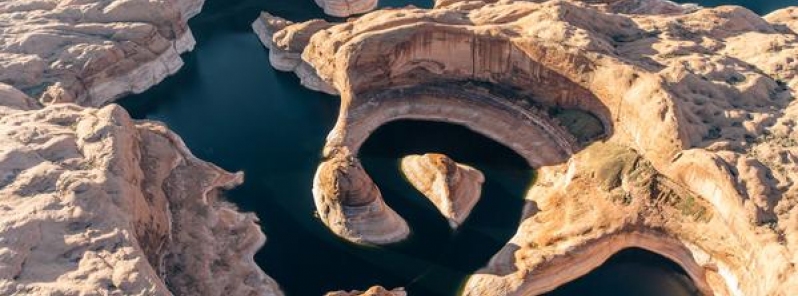 Annual Lake Powell Flow Rates
HUC 1403 and HUC 1407 (W/Central)
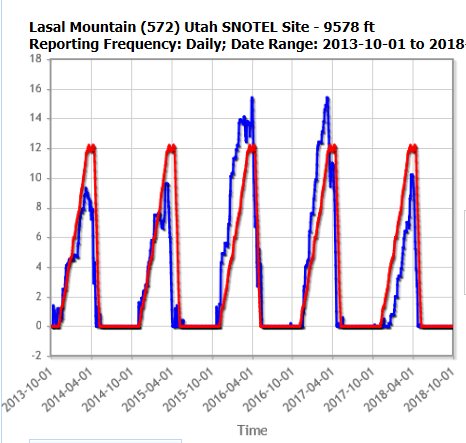 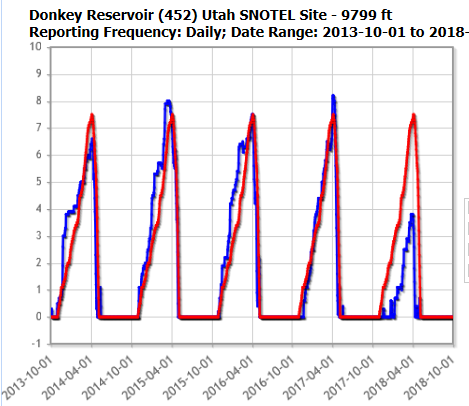 HUC 1404 and HUC 1406 (NW)
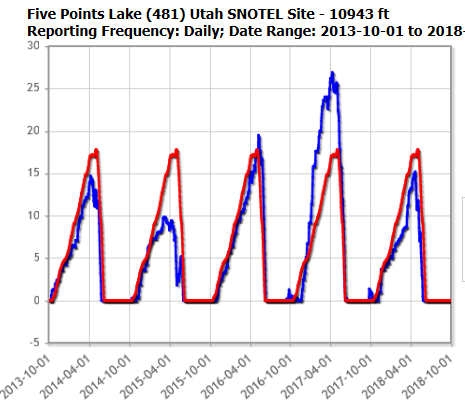 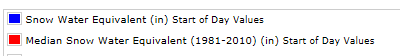 HUC 1401 and HUC 1405 (NE)
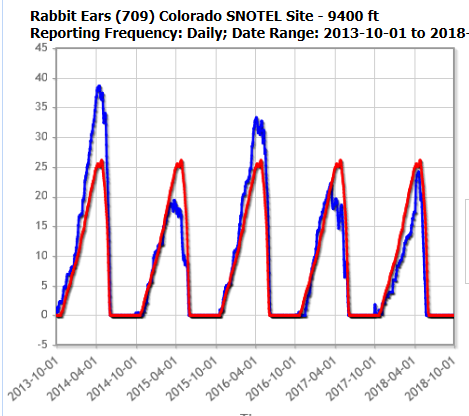 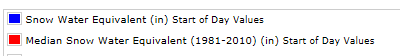 HUC 1408 and HUC 1402(SE)
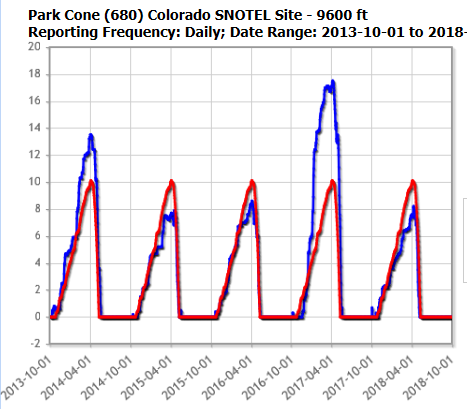 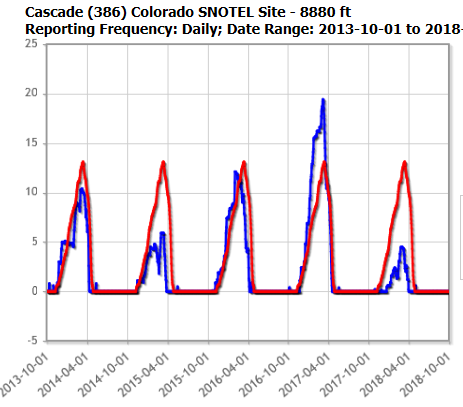 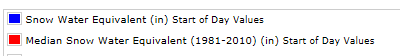 Annual Lake Powell Flow Rates
Future Work
Complete DEM mapping for entire Upper Colorado River Basin
Elevation Estimates for Snow to supply required inflow
Map out Lake Powell at minimum elevations to calculate change in water storage
Works Cited
“Colorado River Basin Focus Study Area.” U.S. Geological Survey. https://water.usgs.gov/watercensus/Colorado.html.

“Drought in the Colorado River Basin.” Department of the Interior. https://www.doi.gov/water/owdi.cr.drought/en/index.htm.

USDA for SNOTEL data

http://lakepowell.water-data.com/ for flow rates and information